The house (2)المنزل
Dr. Ehab Atta
1
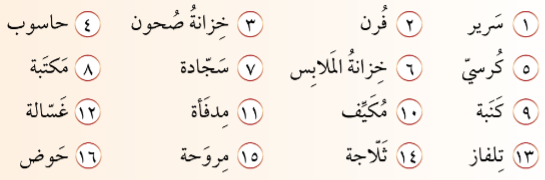 2
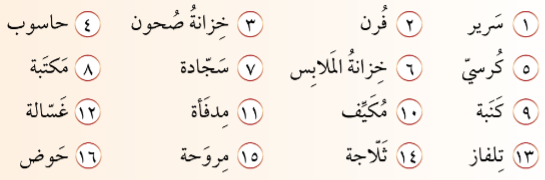 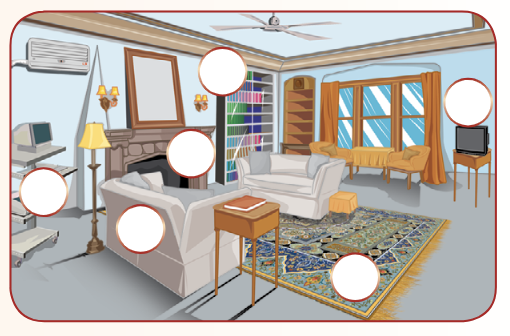 3
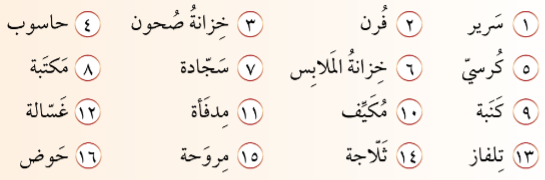 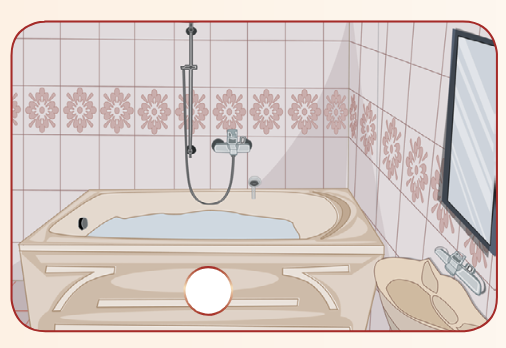 4
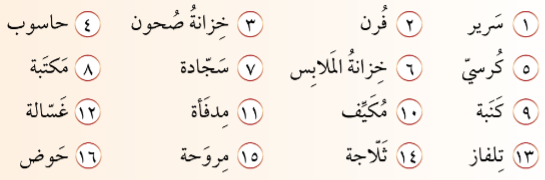 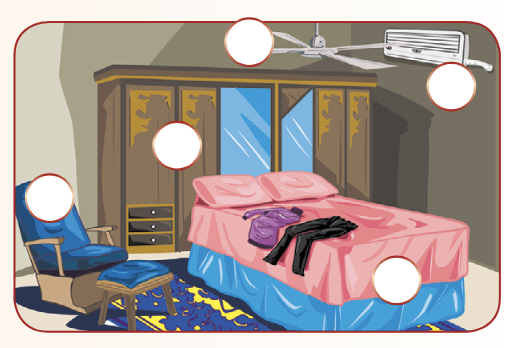 5
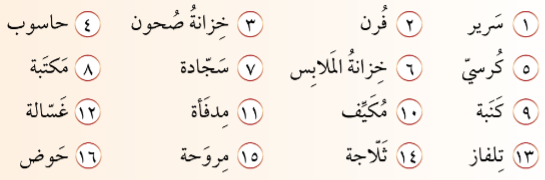 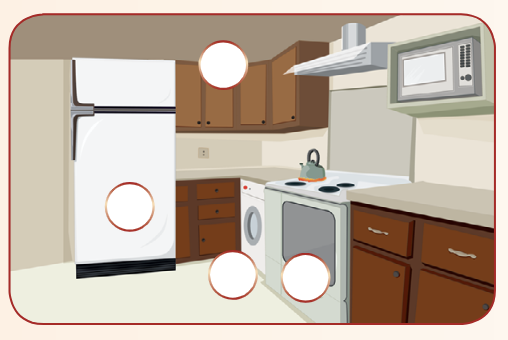 6
النَّصُّ الثَّانِيتَجْهِيز الفُطُور
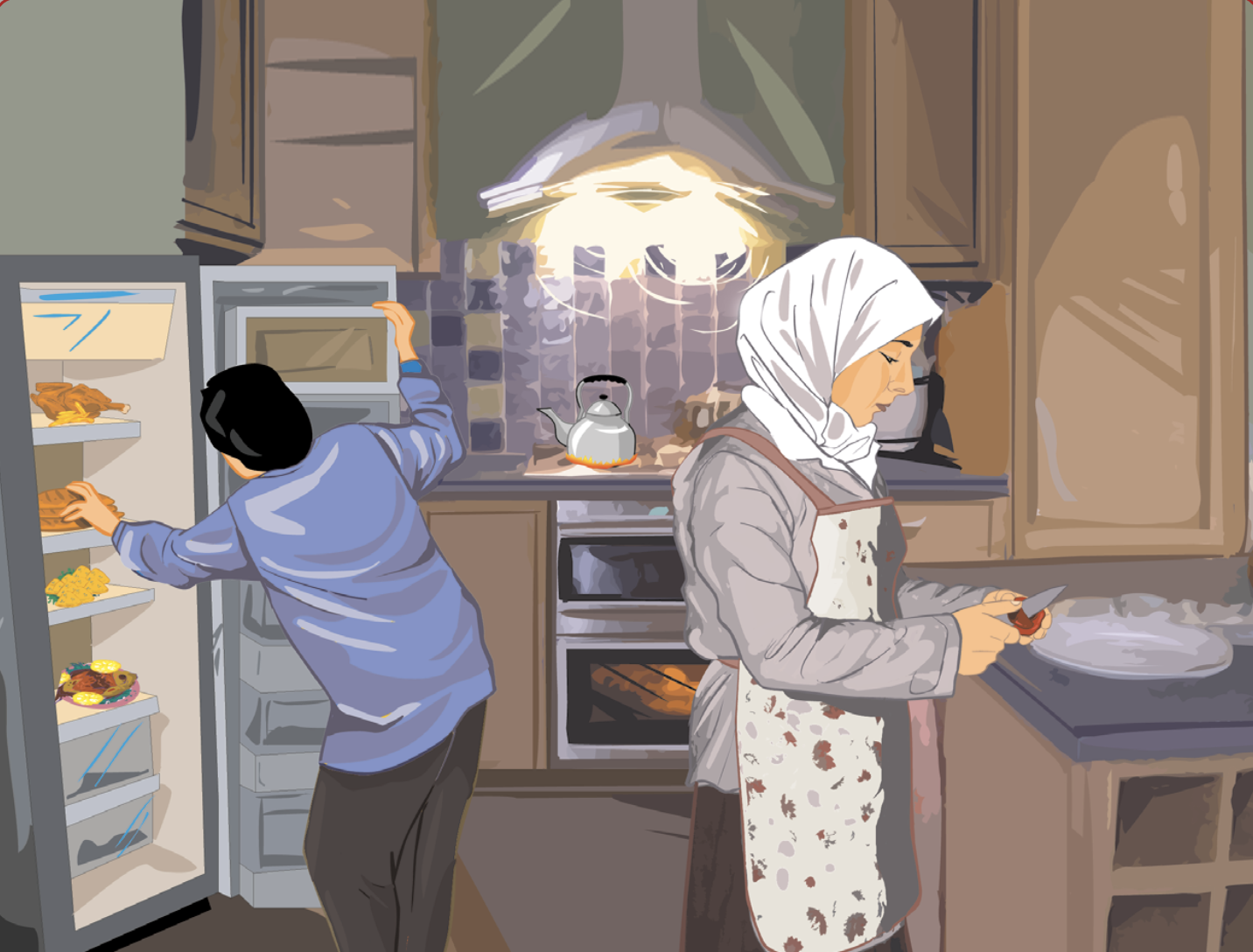 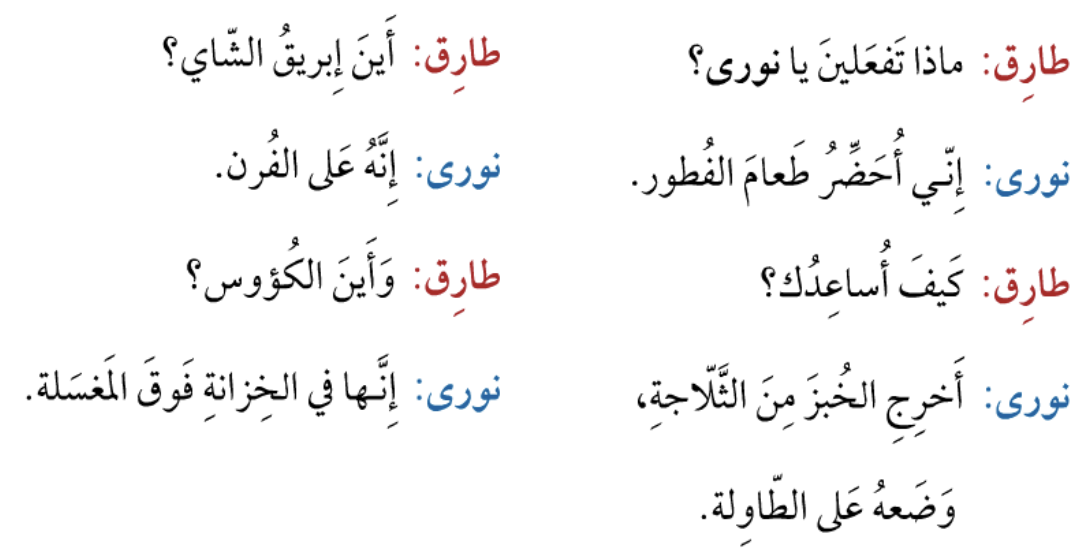 8
9
10
11
12
النَّصُّ الثَّالِثشَقَّة مَفْرُوشَة
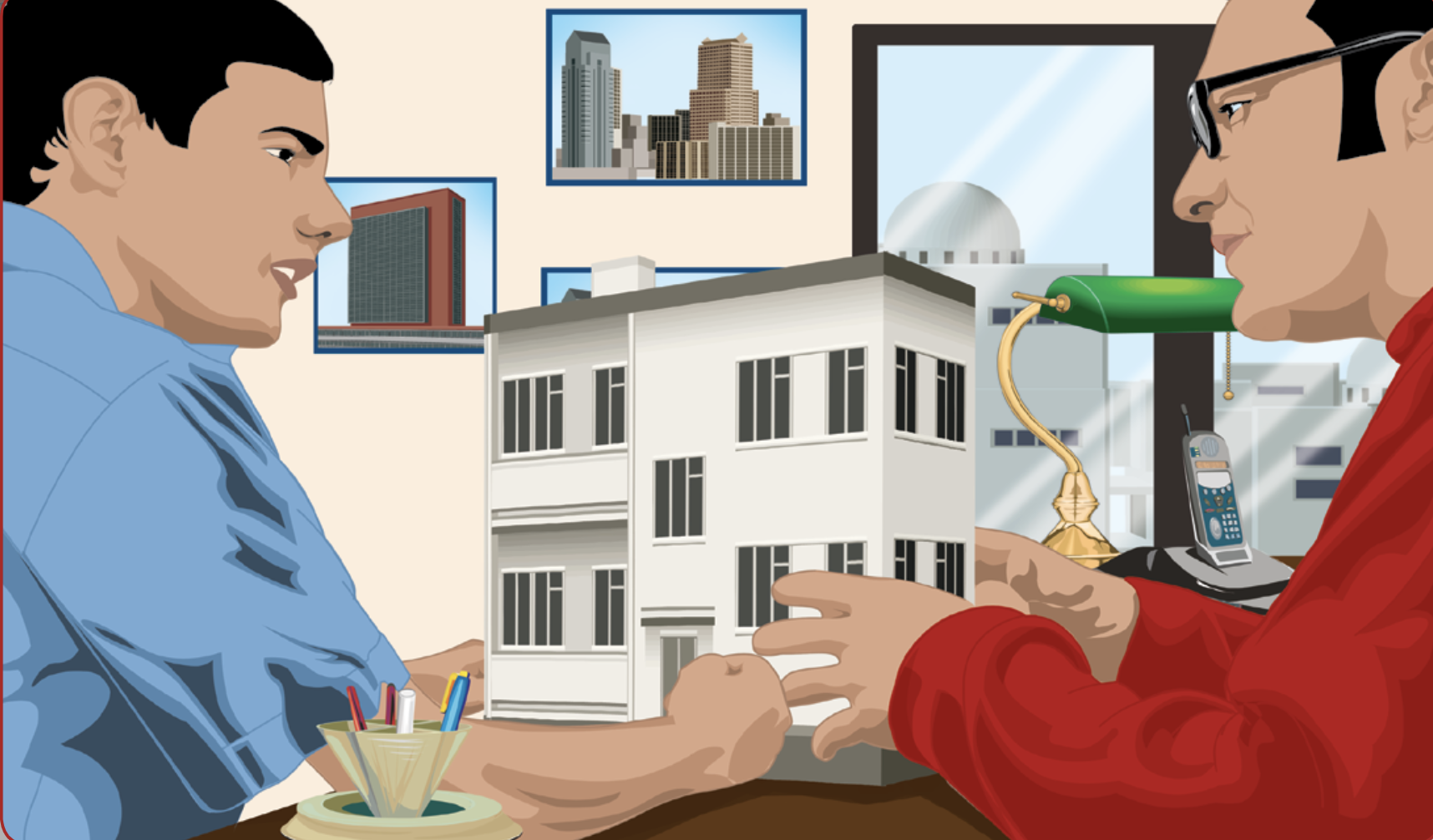 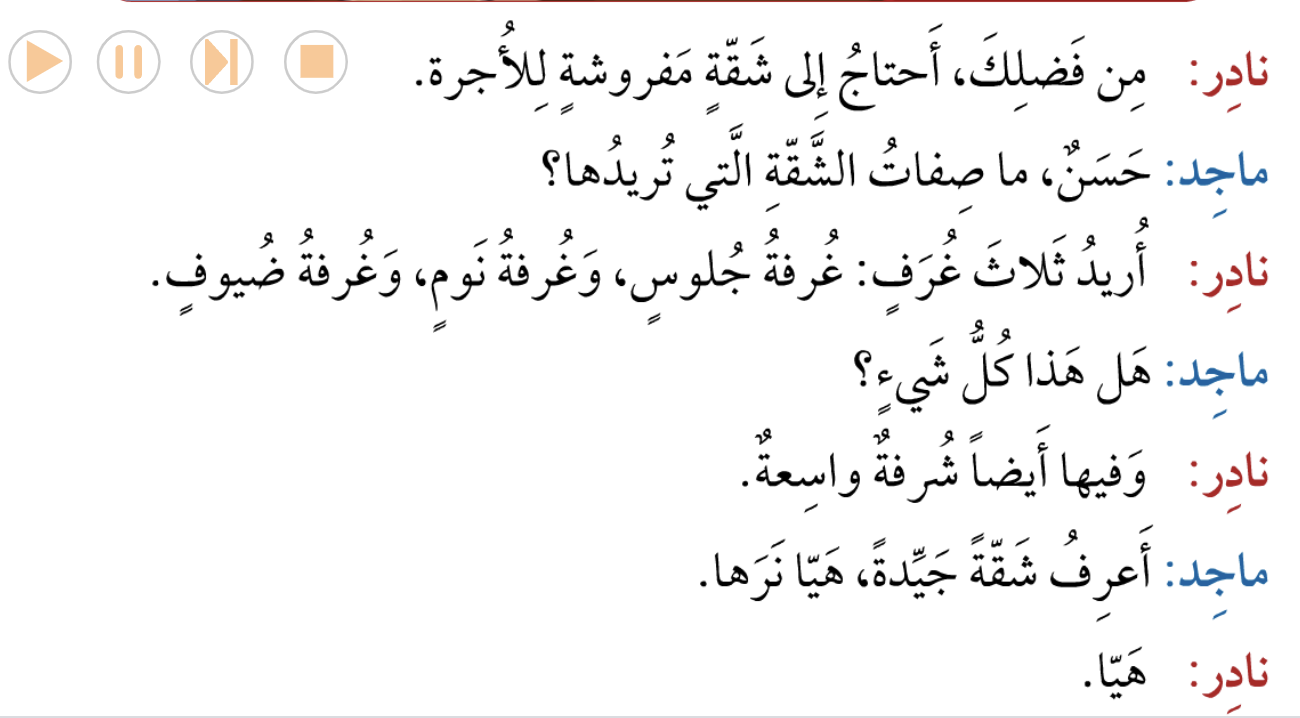 14
15
16
17
18
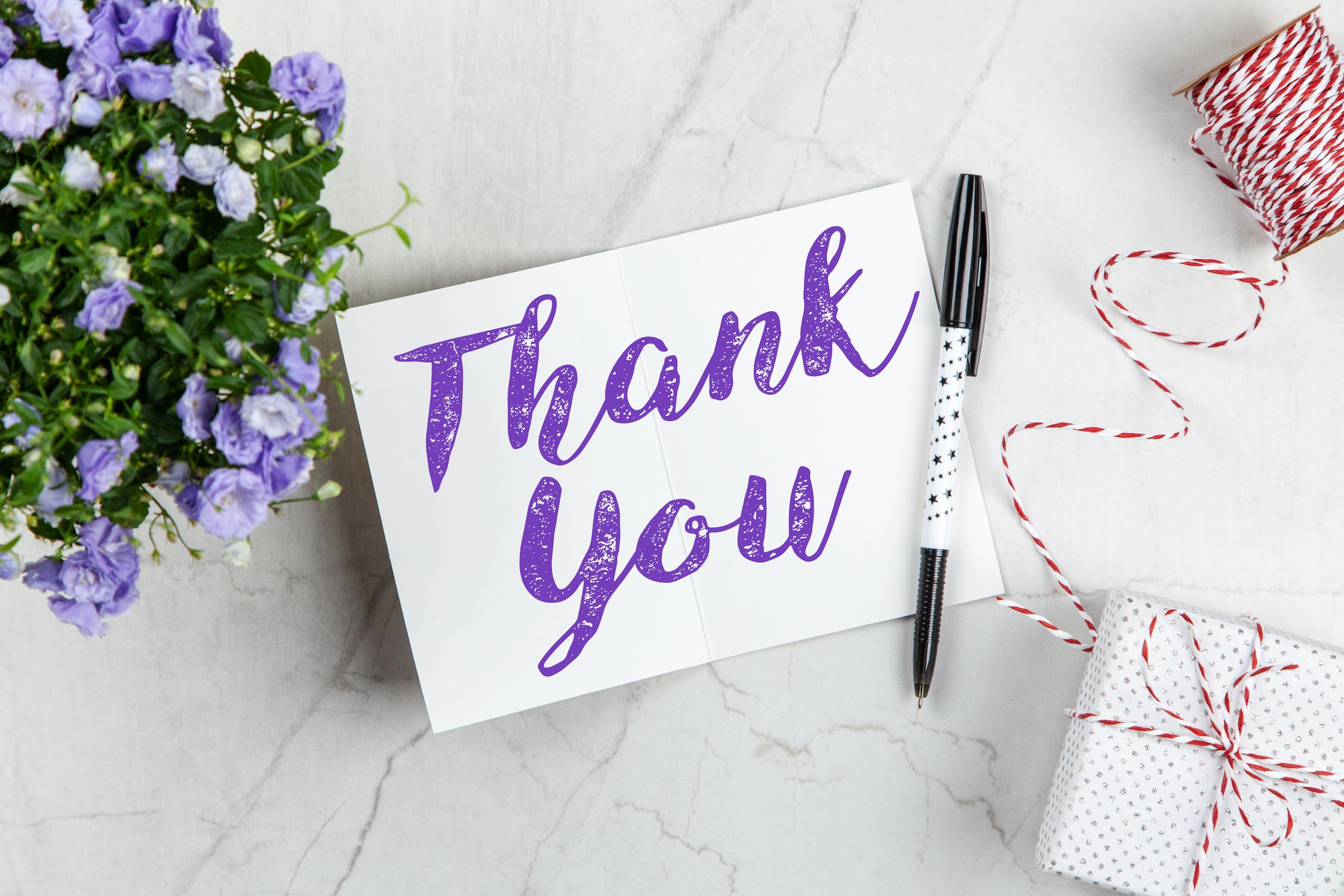 19